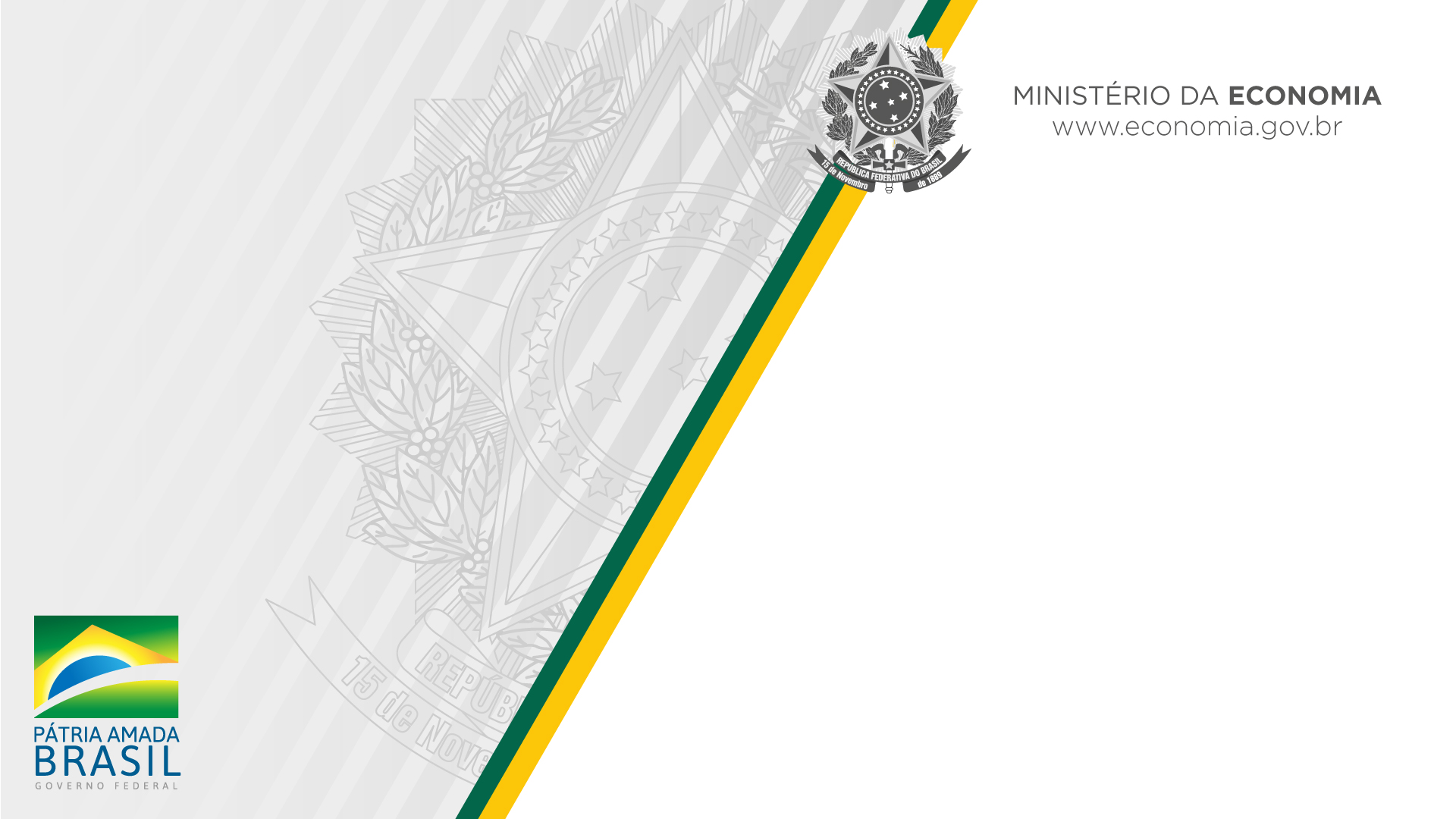 MAURO BENEDITO DE SANTANA FILHO
SCGPU/SEDDM/ME
REFLEXÃO
MEDIDAS CORRETIVAS E PREVENTIVAS
AÇÕES ATIVA E PASSIVA QUE PODEM LEVAR A ILEGALIDADE, INFORMALIDADE E IRREGULARIDADEFUNDIÁRIA
AÇÕES PASSIVAS:
COLONIZAÇÃO (Extranacionais)
PROVOCADA (Reforma Agrária)
INDIRETA (Municípios/Estados)
DIRETA (Programa de Estado/Governo)
OCUPAÇÃO
REGULARIZAÇÃO FUNDIÁRIA
AÇÕES ATIVAS:
INVASÃO
APROPRIAÇÃO
REORDENAMENTO TERRITORIAL (URBANO + RURAL) – ÁREAS DEMARCADAS, CARACTERIZADAS, DESTINADAS E REGULARIZADAS
POLÍTICA DE ESTADO SUSTENTÁVEL  - EMBASADAS NOS INSTITUTOS/REGRAMENTOS LEGAIS
REFLEXÃO
POLÍTICA DE ESTADO SUSTENTÁVEL  - EMBASADAS NOS INSTITUTOS/REGRAMENTOS LEGAIS
1. DEFINIR RESPONSABILIDADES INSTITUCIONAIS
INCRA
“Fomentar e efetivar a Política de Estado nos atos de reforma agraria e colonização”.
SCGPU
“Destinar áreas para atender a Política de Estado e viabilizar, de forma direta ou indireta, a Regularização Fundiária e, posterior, reordenamento territorial”.
OUTROS
“??????????????????????????”.
2. ESTABELECER MARCO TEMPORAL E LEGAL PARA AS MEDIDAS DE REGULARIZAÇÃO FUNDIÁRIA
3. NORMATIZAR E REGULAMENTAR PROCESSOS E PROCEDIMENTOS PARA OS ATOS DE REGULARIZAÇÃO FUNDIÁRIA
4. REALIZAR A EXECUÇÃO SUPERVISIONADA E SUSTENTÁVEL
A ORIGEM
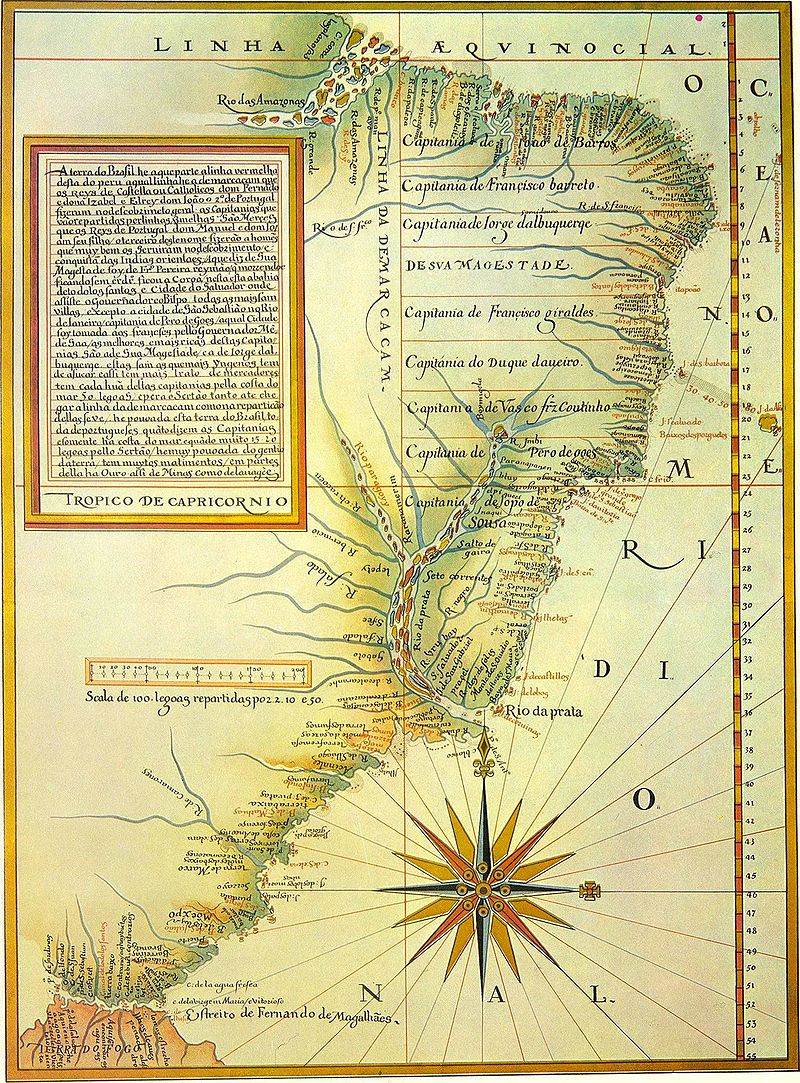 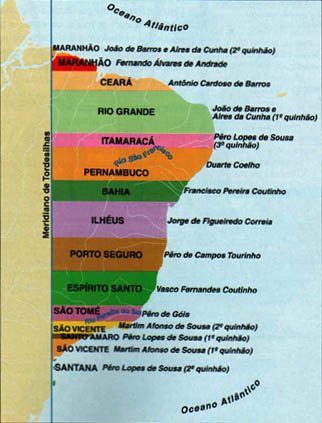 CICLOS ECONÔMICOS
Ciclo do pau-Brasil
Ciclo da cana-de-açúcar
Ciclo do ouro
Ciclo do algodão
Ciclo do café
Ciclo da borracha
A destinação da terra no Brasil quase sempre teve os objetivos exploratório e econômico, deixando o legado de ocupações irregulares no entorno das áreas produtivas e, consequentemente, gerando a urbanização desordenada.
A IRREGULARIDADE FUNDIÁRIA É UM PROBLEMA HISTÓRICO
Sesmaria (de sesma, derivada do latim sexĭma, ou seja, "sexta parte") foi um instituto jurídico português que normatizava a distribuição de terras destinadas à produção agrícola. O Estado, recém-formado e sem capacidade para organizar a produção de alimentos, decide legar a particulares essa função.
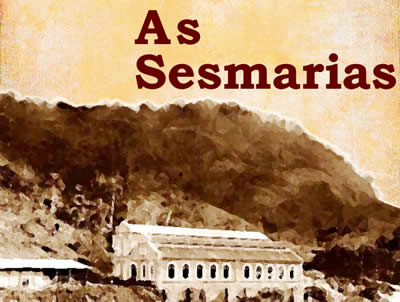 “O problema começou em 1500, pois a legislação aplicada por Portugal não foi capaz de regrar o uso do solo brasileiro em face de sua dimensão e peculiaridade. Durante três séculos, o Brasil insistiu no sistema de Sesmarias, criado em Portugal em 1375 para outra realidade fundiária bem diversa da brasileira.”

FONTE: Renato Góes, presidente da Comissão de Regularização Fundiária da Ordem dos Advogados do Brasil (OAB) de São Paulo
METADE DOS IMÓVEIS NO PAÍS SÃO IRREGULARES

Dos 60 milhões de domicílios urbanos no país, 30 milhões não têm escritura. A informalidade dos imóveis não distingue classes sociais: vai de favelas a condomínios de luxo. 
Fonte: MDR/2019
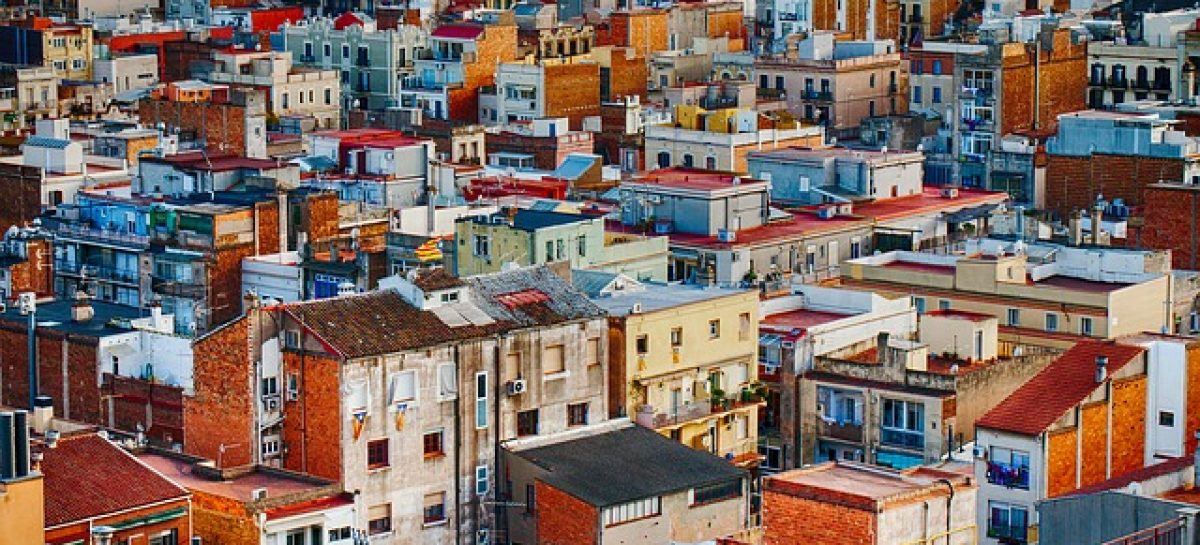 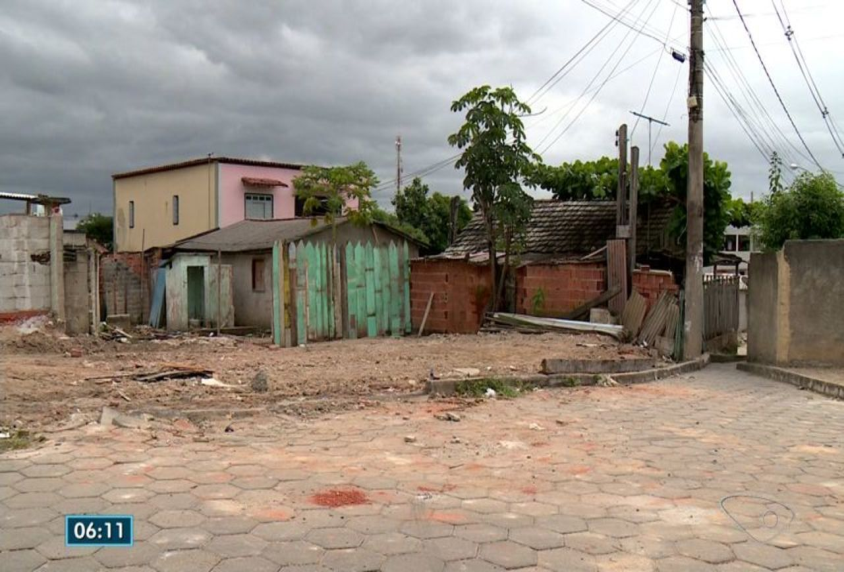 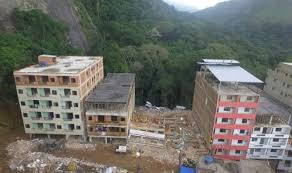 ESTE CENÁRIO PRECISA SER MUDADO!
REGULARIZAÇÃO FUNDIÁRIA
Lei 13.465/2017 – A Regularização fundiária é o conjunto de medidas jurídicas, urbanísticas, ambientais e sociais que visam à regularização de assentamentos irregulares e à titulação de seus ocupantes, de modo a garantir o direito social à moradia, o pleno desenvolvimento das funções sociais da propriedade urbana e o direito ao meio ambiente ecologicamente equilibrado.
PARCERIAS 
(NOVOS INVESTIMENTOS , PLANO DE NEGÓCIO, CAPACITAÇÃO, SUSTENTABILIDADE, NOVOS SISTEMAS CONSTRUTIVOS HABITACIONAIS, ETC)
REGULARIZAÇÃO FUNDIÁRIA
(CIDADANIA, DIGNIDADE, POSSE DA PROPRIEDADE, ETC)
POLÍTICA PÚBLICA DE INCLUSÃO SOCIAL E ECONÔMICA
(GERAÇÃO DE RECEITA, REGULARIDADES SOCIAL E ECONÔMICA, ETC)
PRESENÇA DO ESTADO
(INVESTIMENTOS , ENGENHARIA PATRIMONIAL, INSTALAÇÃO DE EQUIPAMENTOS PÚBLICOS, ETC)
REORDENAMENTO URBANO E TERRITORIAL – EXIGE PLANEJAMENTO A CURTO, A MÉDIO E A LONGO PRAZOS
PRODUTOS ADEQUADOS A REALIDADE LOCAL
SEGURANÇA JURÍDICA
PLANO DE NEGÓCIO
PROCEDIMENTOS E PROCESSOS ESTABELECIDOS
REORDENAMENTO URBANO E TERRITORIAL
PESSOAS CAPACITADAS
PLANEJAMENTO REALÍSTICO
EXIGE
O CLIENTE PRINCIPAL É A POPULAÇÃO BRASILEIRA, PRIORITARIAMENTE A DE BAIXA RENDA!
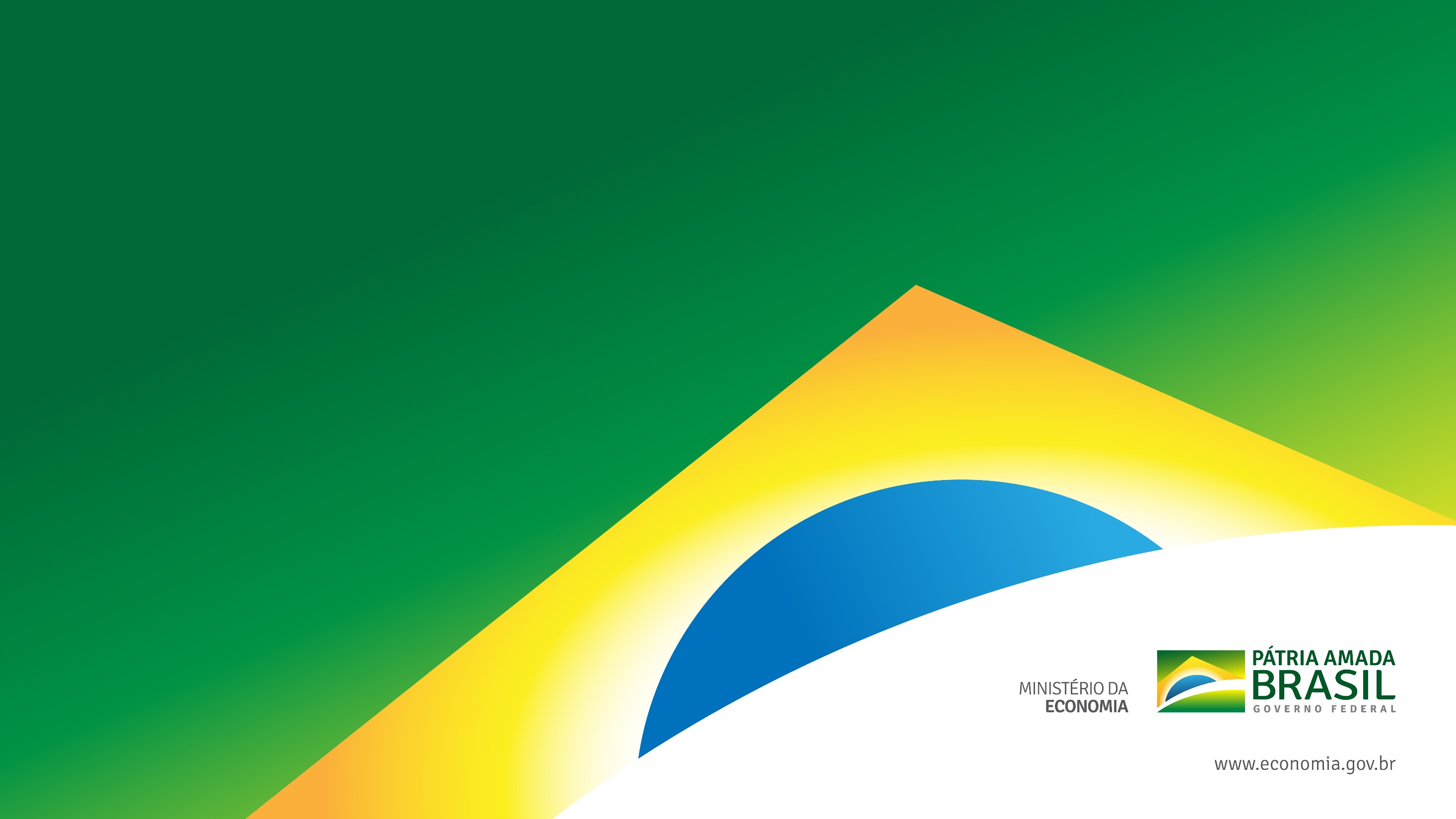 O Estado-empresário
PLANEJAMENTO OPERACIONAL
DIAGNÓSTICO SITUACIONAL


LEVANTAMENTO DOS RISCOS


ANÁLISE PRODUTIVA


ELABORAÇÃO DOS PLANOS DE AÇÃO


EXECUÇÃO SUPERVISIONADA
Atualização  12/08/2019
ALGUNS EFEITOS ESPERADOS NA REGULARIZAÇÃO FUNDIÁRIA

- Considerável bibliografia de Pesquisas indicam que os investimentos público e privado na regularização fundiária, no reordenamento urbano e territorial podem causar um efeito significativo sobre os níveis do PIB e Crescimento;
- A cada $ 1,00 aplicado na regularização fundiária, tem-se um retorno esperado de investimento de $ 3,00 a $ 9,00;
- A regularização fundiária possibilita a presença do estado e, consequentemente, tem-se ação direta e positiva nos níveis da saúde, da segurança, da educação, da inclusão social, etc;
- A regularização fundiária, o reordenamento urbano e territorial possibilitam melhor gestão e governança dos bens imóveis e da infraestrutura;
- A regularização fundiária possibilita o acesso as linhas de créditos, fomentando a economia local;
- A regularização fundiária possibilita a arrecadação de bilhões em tributos (IPTU, ITBI e IR), viabilizando o investimentos da união, estados e municípios em ações prioritárias à população;
- A regularização fundiária, o reordenamento urbano e territorial evitam o crescimento desordenado, diminuem os estresses social e habitacional, incentivam a produção em bases sustentáveis e minimizam o prejuízo econômico da sonegação fiscal; e
- A regularização fundiária, o reordenamento urbano e territorial potencializam o Fundo de Riqueza Nacional (FRN), possibilitando a injeção significativa de capital nos fundos de riqueza regional/estadual/municipal.
QUADRO RESUMO COMPARATIVO
A regularização fundiária é o instrumento fundamental para incrementar a política pública do reordenamento urbano e territorial, estabelecendo os princípios basilares para que sejam evitadas as tensões sociais advindas da posse irregular da terra, e, paralelamente, ser a indutora da produção e do consumo em bases sustentáveis.
POSSÍVEIS ÁREAS DE ATUAÇÃO
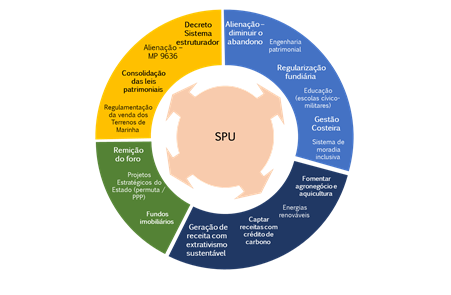 PRODUÇÃO E CONSUMO EM BASES SUSTENTÁVEIS

Lei 12.305/2010 Art. 3° Inciso XIII – Padrões sustentáveis de produção e consumo: produção e consumo de bens e serviços de forma a atender as necessidades das atuais gerações e permitir melhores condições de vida, sem comprometer a qualidade ambiental e o atendimento das necessidades das gerações futuras.
POLÍTICA DA
VIDA HUMANA
PERPETUAÇÃO DA ESPÉCIE
(SAÚDE, SEGURANÇA, MORADIA, EDUCAÇÃO, ETC )
GERAÇÃO DE RIQUEZA
(INVESTIMENTOS, PODER, QUALIDADE DE VIDA, ETC)
BEM – ESTAR 
(COMODIDADE, AGILIDADE, LAZER, PRATICIDADE, ETC)
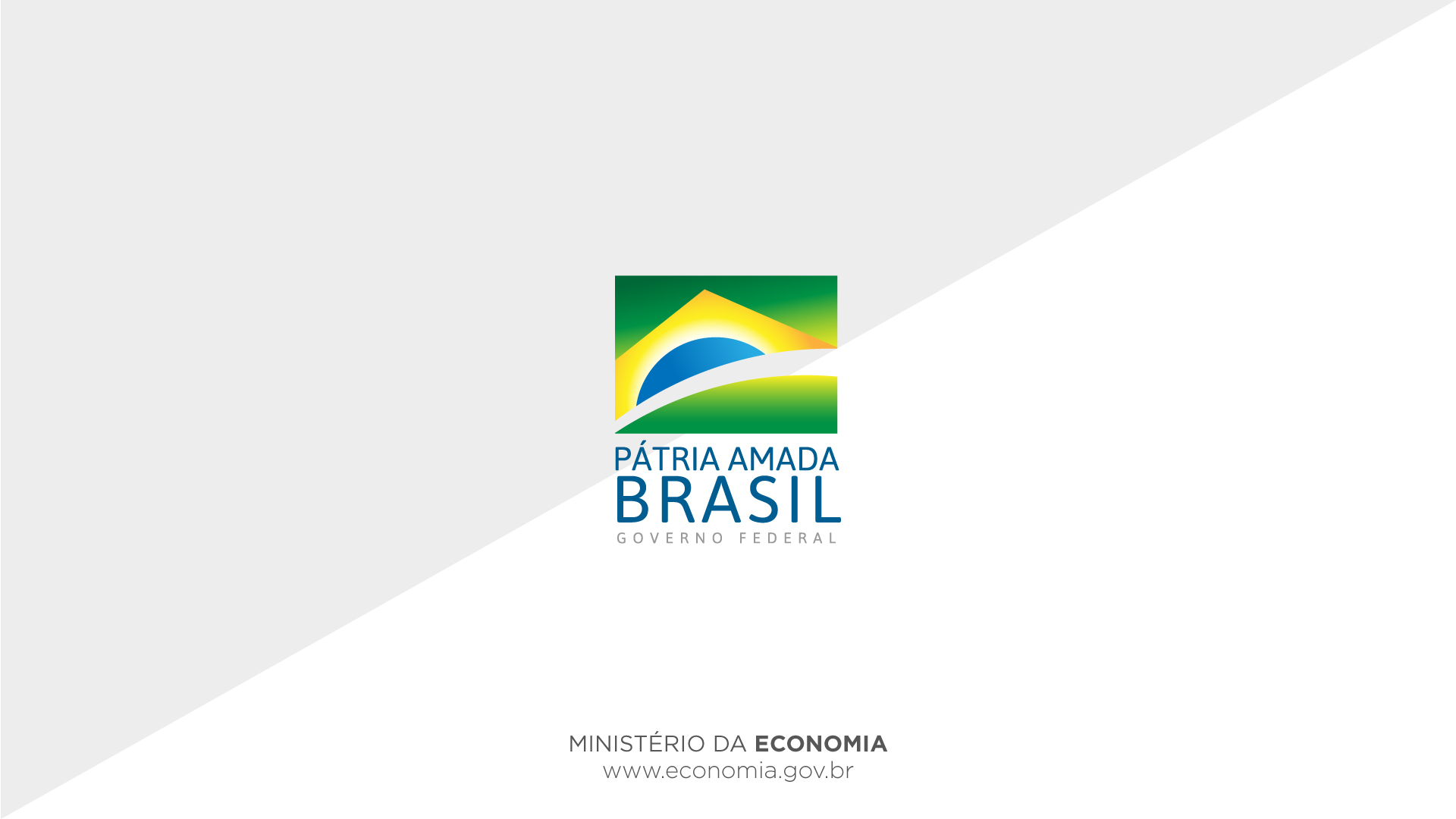 OBRIGADO!